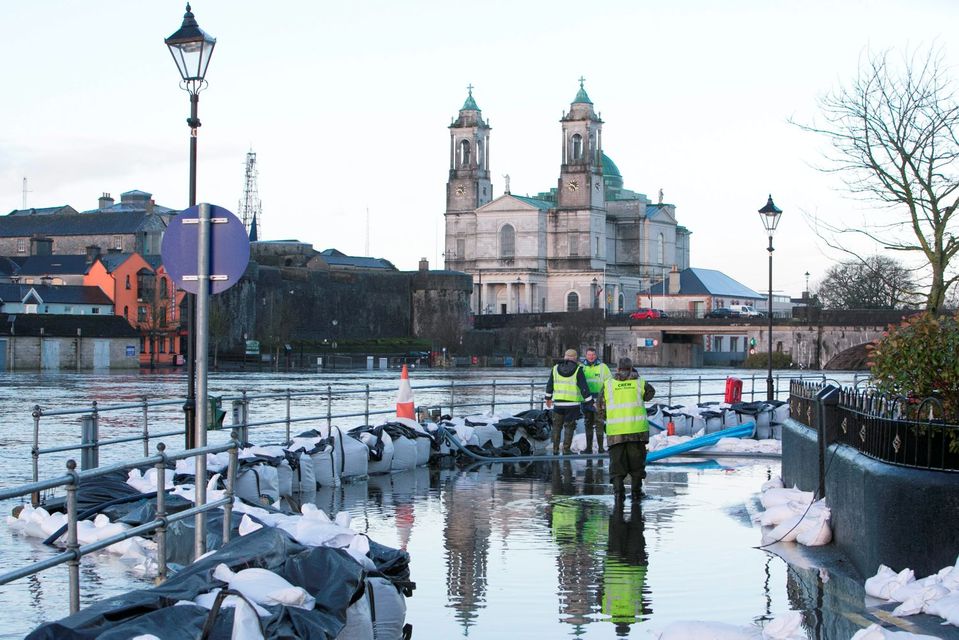 High Capacity Pump Project
Alan O Neill
Chief Fire Officer
Westmeath Fire & Rescue Service
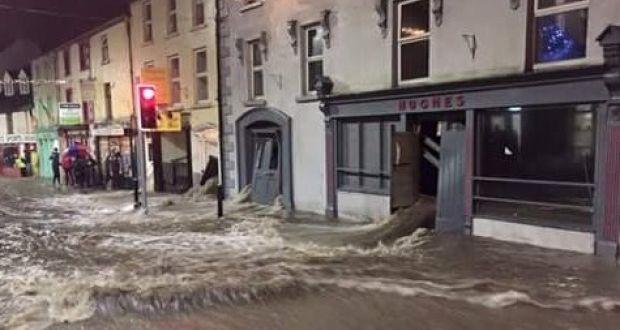 Flooding
River Flooding
Heavy Rain & Run Off
Surface Water Flooding
Heavy Rain Fall Over Short Time Periods
Groundwater Flooding 
Ground at Saturation Point
Marine Flooding 
High Tides, Storms, Coastal Defences 
Sewer Flooding
Heavy Rain & Blockages 
Burst Water Mains
 Localized Flooding of Critical Infrastructure 
Dams & Reservoirs 
Structural Failure & Blockages
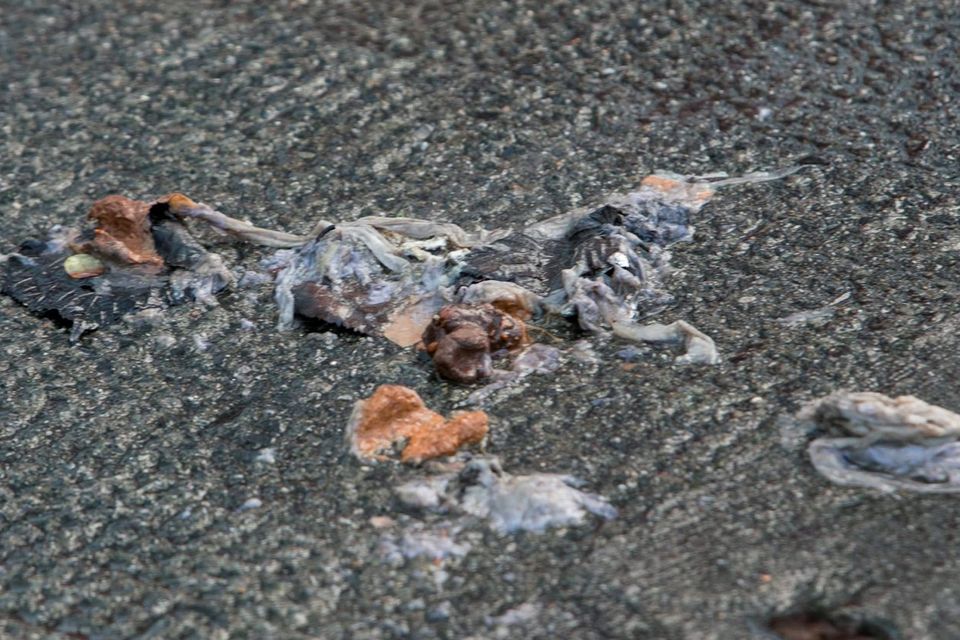 Thousands of litres of raw sewage pour onto the streets of Athlone as locals battle filthy flood waters
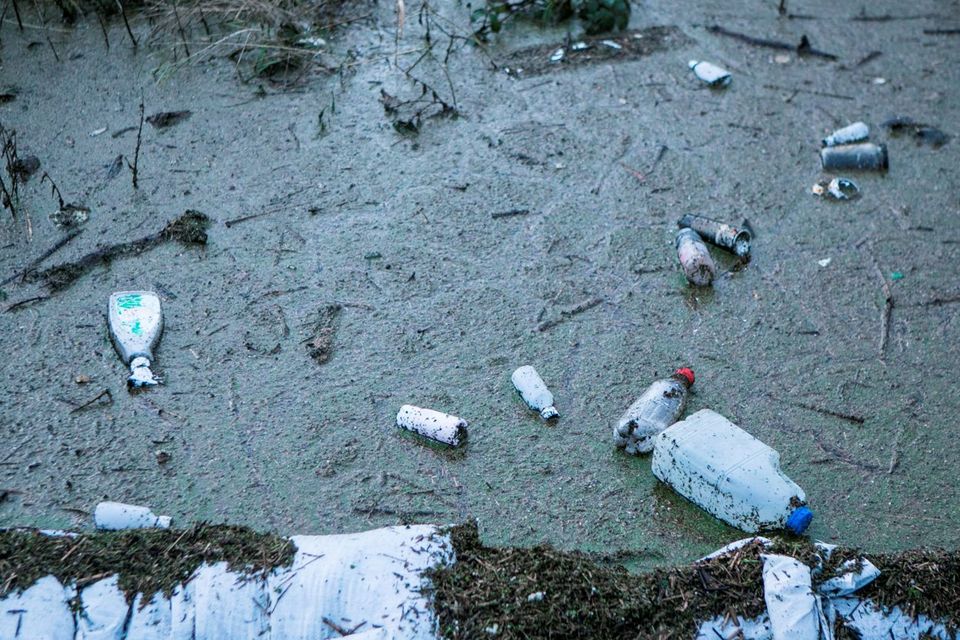 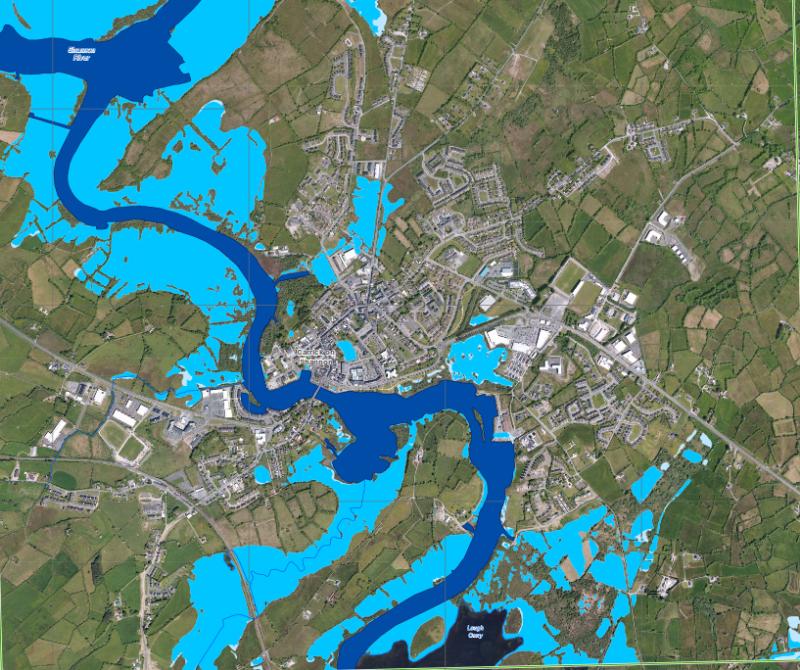 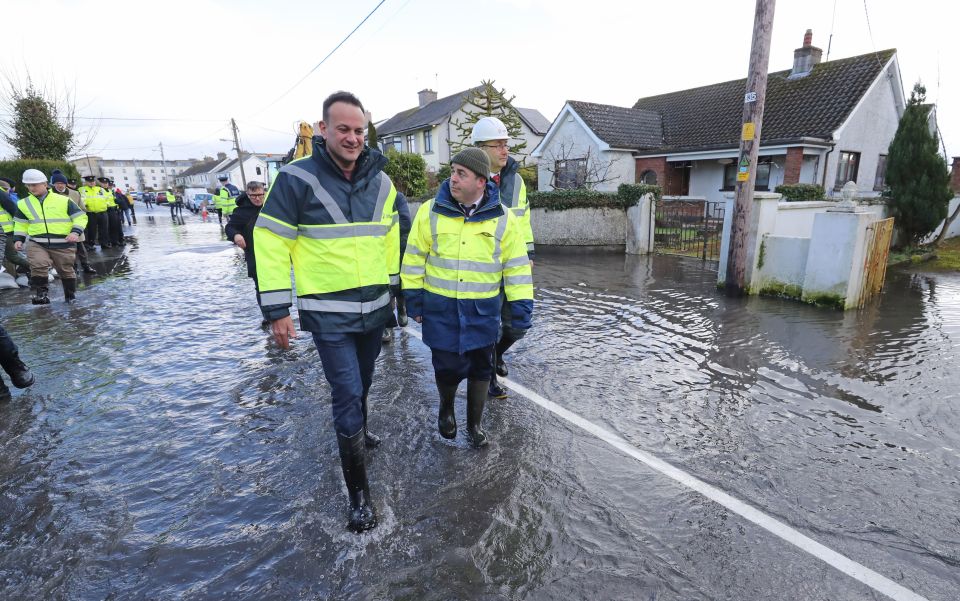 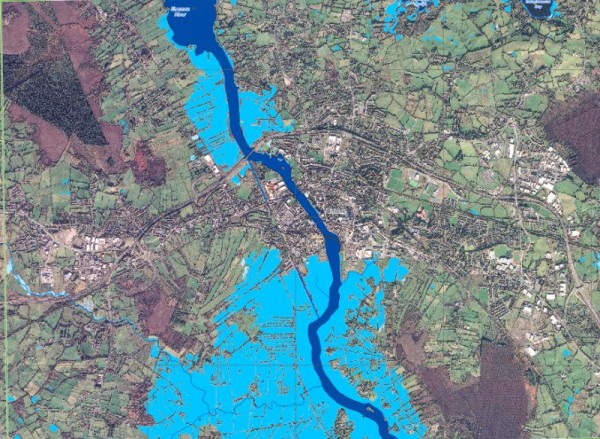 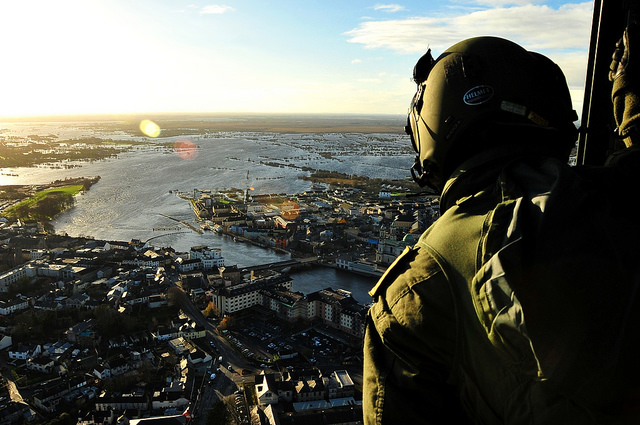 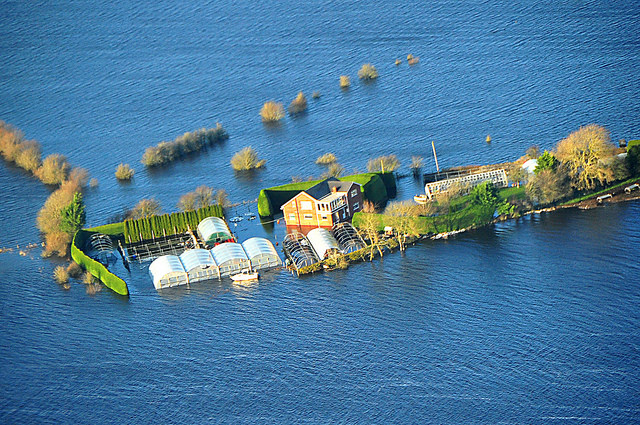 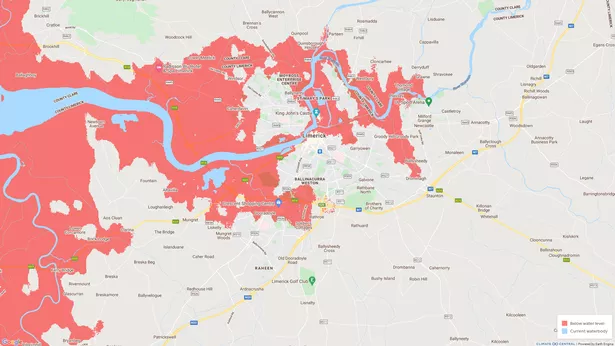 2030 – Flood Prediction MapsLimerick & Dublin
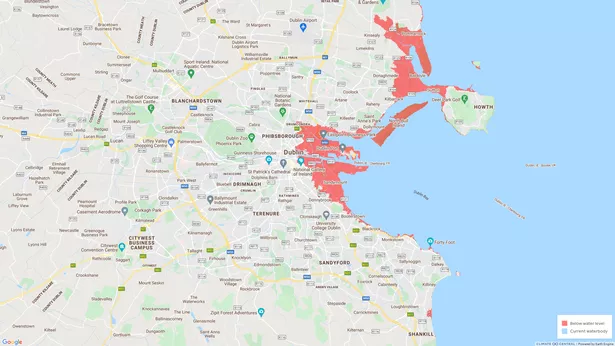 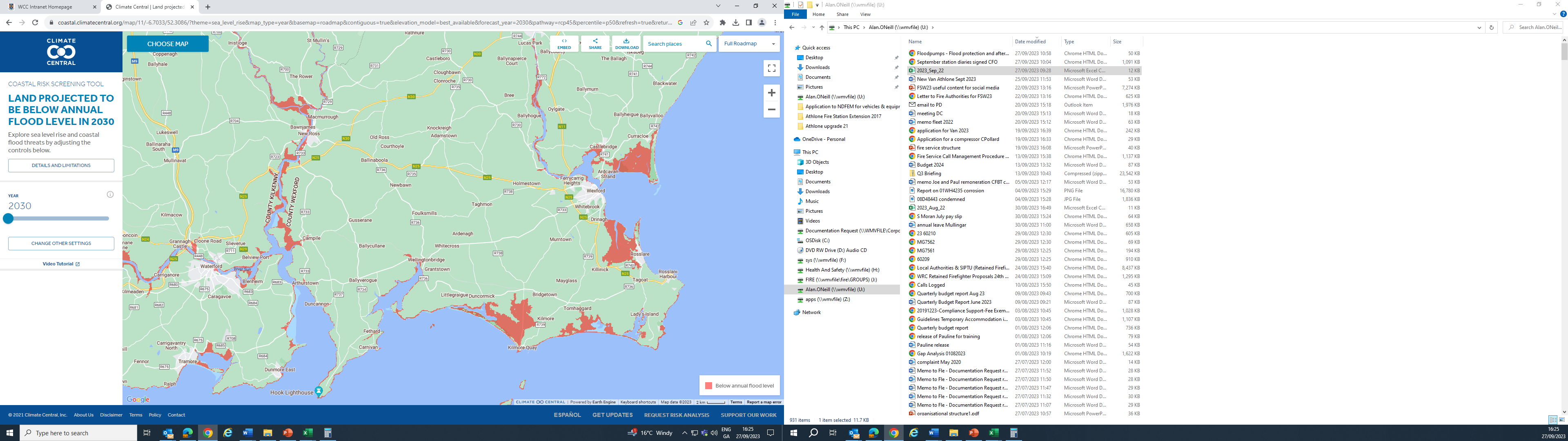 South East – 2030 Prediction
National Project – High Capacity Pumping
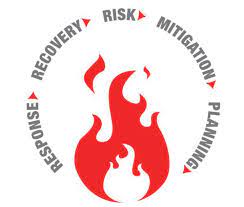 EU Civil Protection Mechanism
The protection of people, the environment and property against all kinds of natural and human-induced disasters – Involves Planning & Preparation 
Identified a Requirement for Flood Response IRL – Emergency Planning Framework
The primary use anticipated is protection of Critical Infrastructure, Flood events, forest/Wildland fires for protracted industrial fires.
Funding Available 
National Working Group
NDFEM
OPW
Local Authority – Cork, Dublin, Galway & Westmeath 
GAP Analysis
Propose a Solution
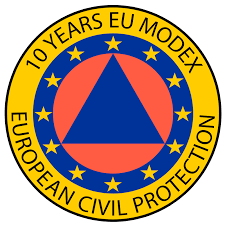 Hytrans Fire Systems
https://www.youtube.com/watch?v=-6NXWmufEOQ
High Capacity (Volume) Pumps
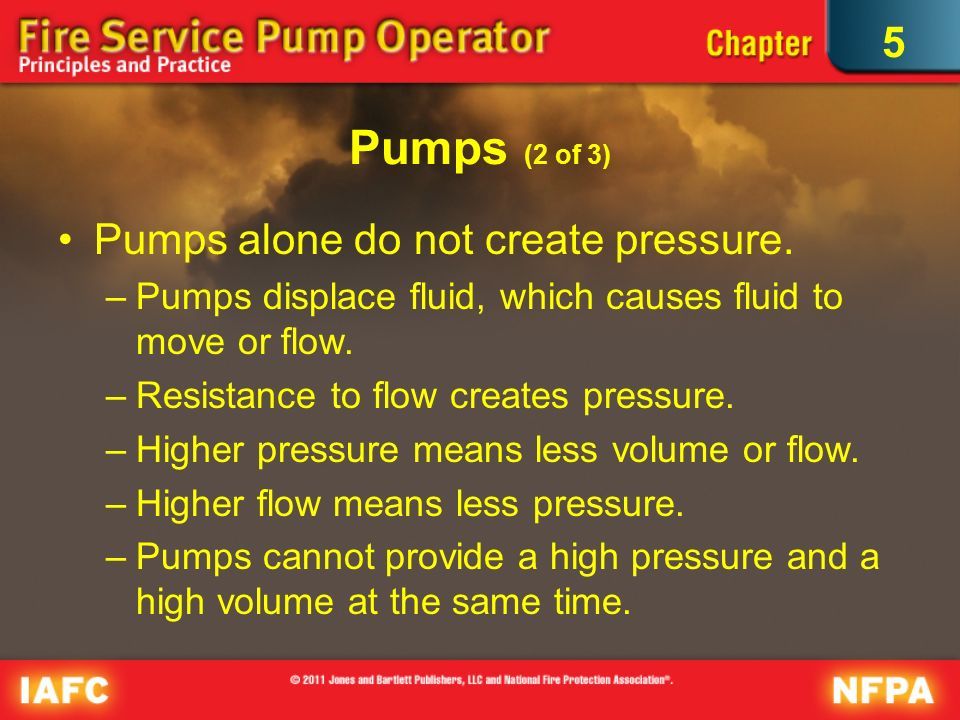 High – Capacity Pumping Units
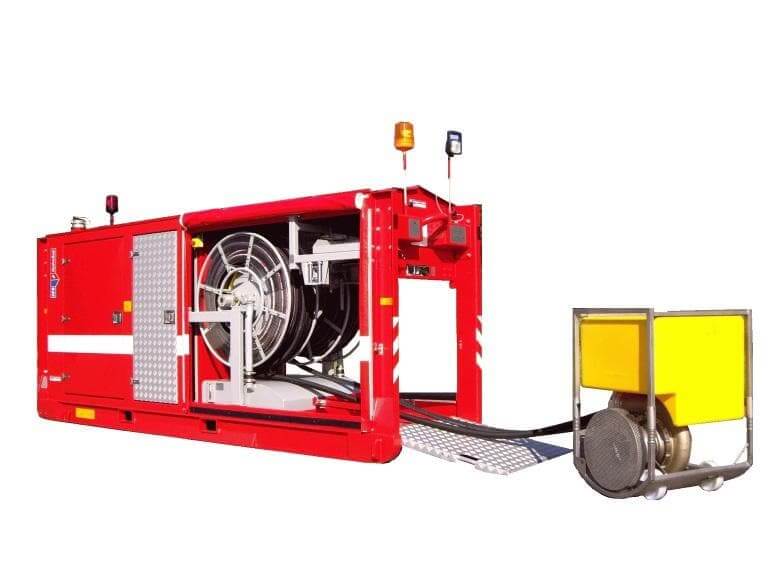 Consists of 2 demountable modules (Pump, Hoses & Ancillaries) 
Pump 
Hydrosub – A Large Diesel Unit (3 Ton) carried on a prime mover & deployed by use of a Hook Loader & Winching System.
Submersible Pump Unit (Similar to a portable pump) deployed into water 
60M of Hydraulic Hose
6”/12” (150/300mm) Lay-flat (Stortz) Hose 
Centrifugal Pump
HCP For Flooding
How Safe is your Area?
Are there any Flood Risks or Dangers to Critical Infrastructure? 
Could you cope with a large flooding event? 

Water is a powerful force and can be overcome by use of Hydraulically driven mobile pumping systems which can drain water away in relatively short time frames
Pumps have output capacities of between 1,500 – 20,000L/Min (HydroSub 60) & 3,500 – 50,000L/Min (HydroSub 150)
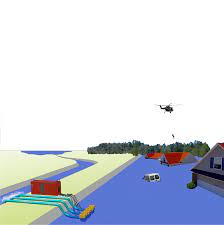 HCP For Fires
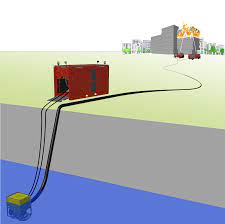 Large Urban Fires
Rural/Farm Fires 
Wildland, Forest or Bog Fires
Refuse – Landfill, Recycling & Transfer Centers 
Cooling Battery Energy Storage Systems 
Water often Available but not accessible 
Hydraulically Driven Submergible Portable Pumps can provide fast access to open water several Kilometers from an incident using Hydraulic Pressure and High Volume Hoses with little friction loss.
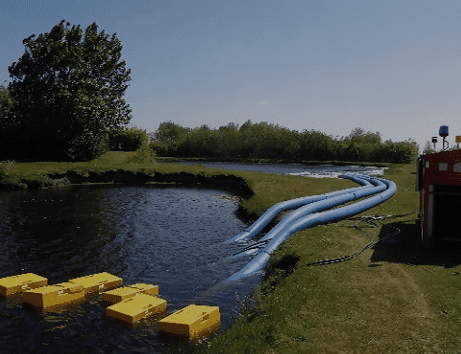 Components of HCP System
Submersible Hydraulic Pump 
Diesel Engine Main Pump
60M Hydraulic Hose Reel 
150/300 mm Φ Lay Flat Hose (10M Lengths – Stortz Connections)
Hose Layer/Retrieval Unit (Hydraulic) 40Km/Hr 
2 Prime Movers 
Ancillaries – Monitors, Hose Ramps, Keys, Etc. 
Typical Make Down of 3Km is approximately 20 – 30 Minutes
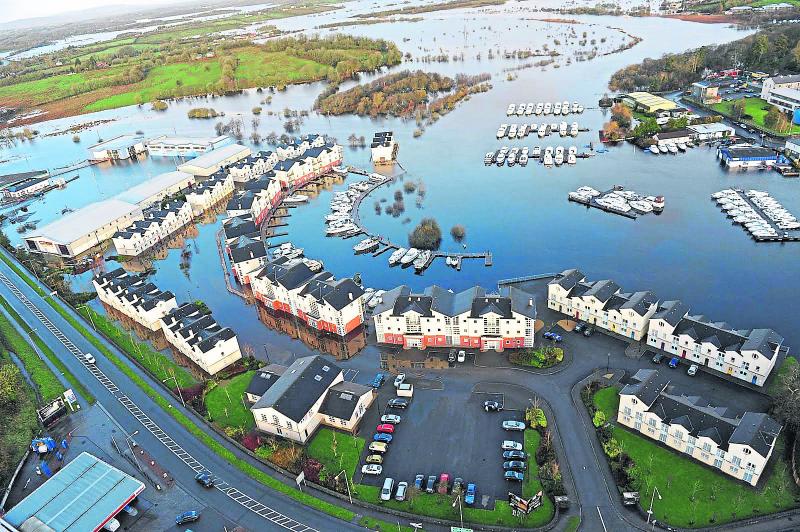 Gap Analysis
What resources are currently available nationally to deal with flooding and moving large volumes of water? 
Office of Public Works (OPW)
Local Authority 
Fire Services
Current Locations – OPW
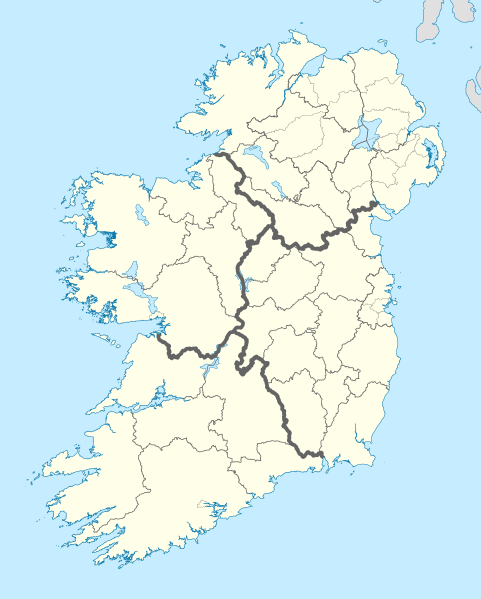 2
1
Mayo (1)
Galway (2)
Donegal (2)
Westmeath (2) 
Limerick (4)
Meath (6) 
Wexford (2) 

Total (19)
6
2
2
4
2
OPW – Conditions of Use
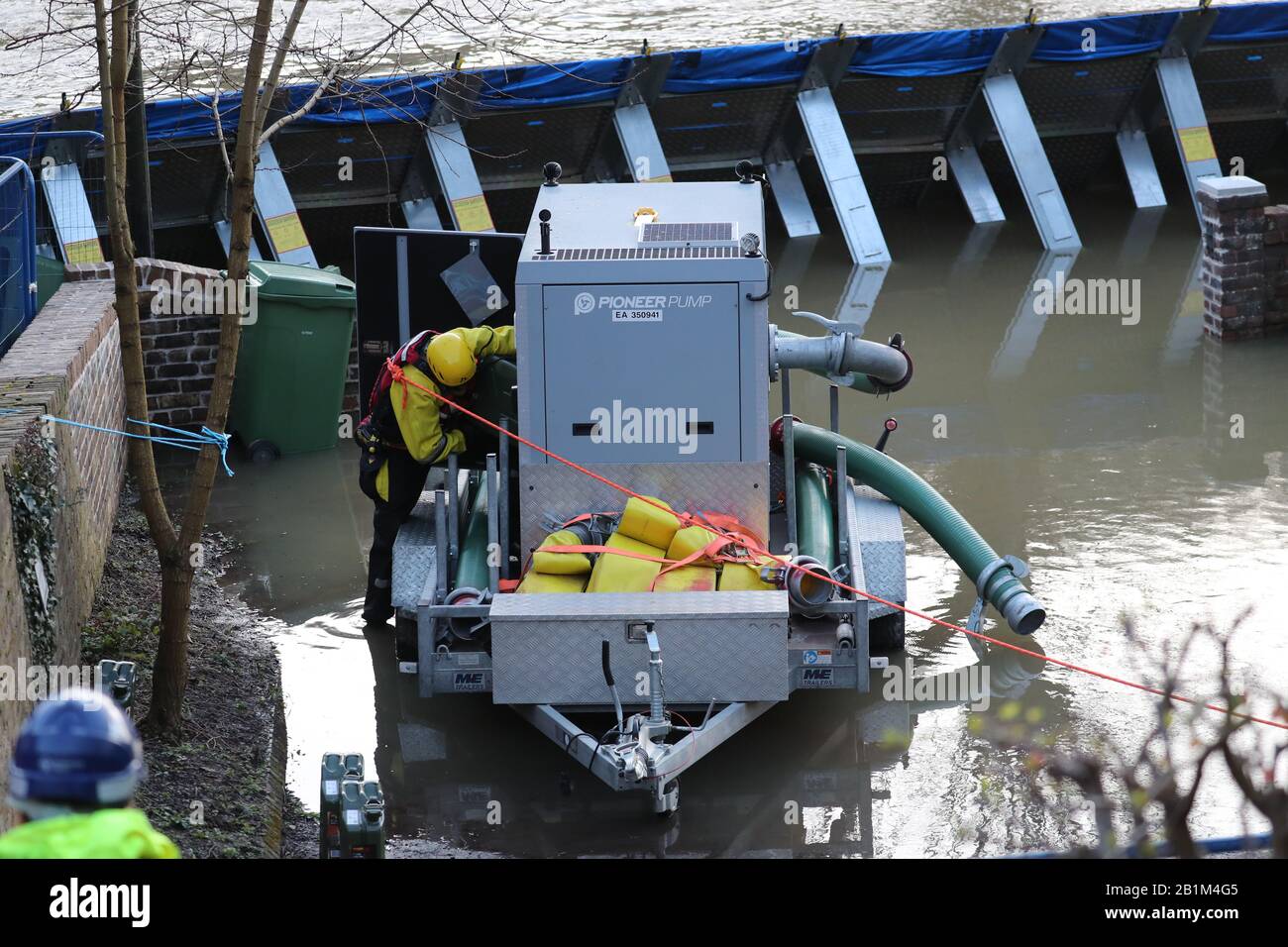 Local Authority Responsible for the Pump, Health & Safety – Risk Assessment 
LA – Responsible for Damage and Must be Insured for Use 
Must Provide Induction Training for OPW staff 
Lifting Plan Must be in Place – SWL, GA1 Certificates and trained persons
Operators must be trained prior to use
Only use as directed by OPW
Safe & secure storage 
Only use for Flood Relief 
1st Come 1st Served System
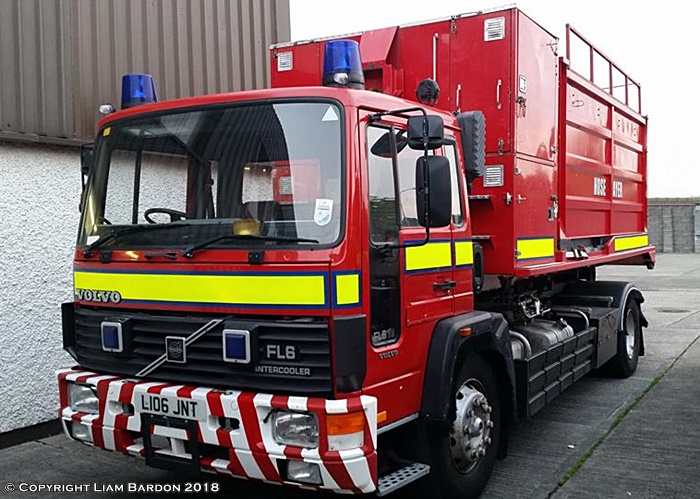 Fire Service Locations
Cork, Dublin & Westmeath 

Hydrosub 150
Hose Retrieval Unit 
2 Prime Movers 
Hose
Ancillary Equipment (Hose Ramps, Tools Monitors, etc. 
Circa. 20+ Years Old 
Local use mainly
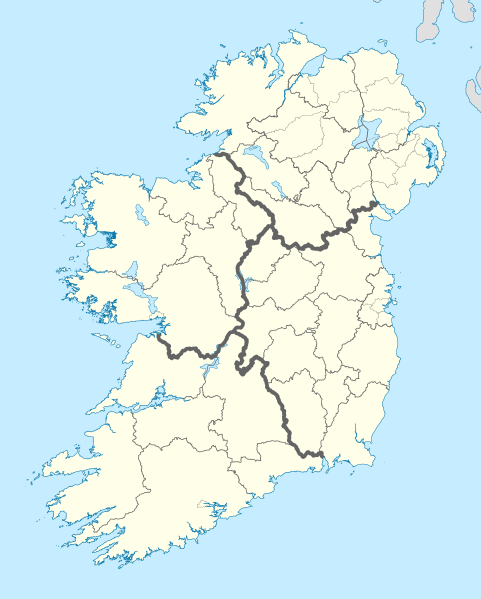 Proposal
?
1
Consider locations with Historical Flood Data – Initial proposals
Cork, Dublin, Galway, Westmeath, Donegal (Under Consideration) 
Act As Regional Resources for Flood & Fire 
Aligned with UK & European systems 
Interoperable with NI FRS system 
Appoint a Contracting Authority to lead Procurement 
SLA Required for Deployment 
Training
1
1
1
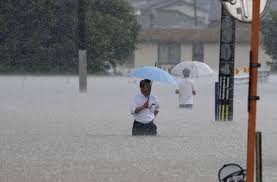 Summary
Requirement to have a National Response to a Flood Emergency 
Project Team Established 
Gap Analysis Concluded
Support Flood & Fire Emergencies
Aligned with European & UK Systems
Interoperable   
Regionally Based – 4 or 5 Locations Initially 
Equipment List Generated 
Recommendation to the Board of Management
Thank You For Your Attention
Questions & Comments
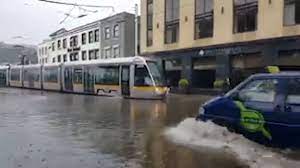